GNKD新塑闪测试
邹世明
2024/09/23
1.65 m塑闪+WLS光纤
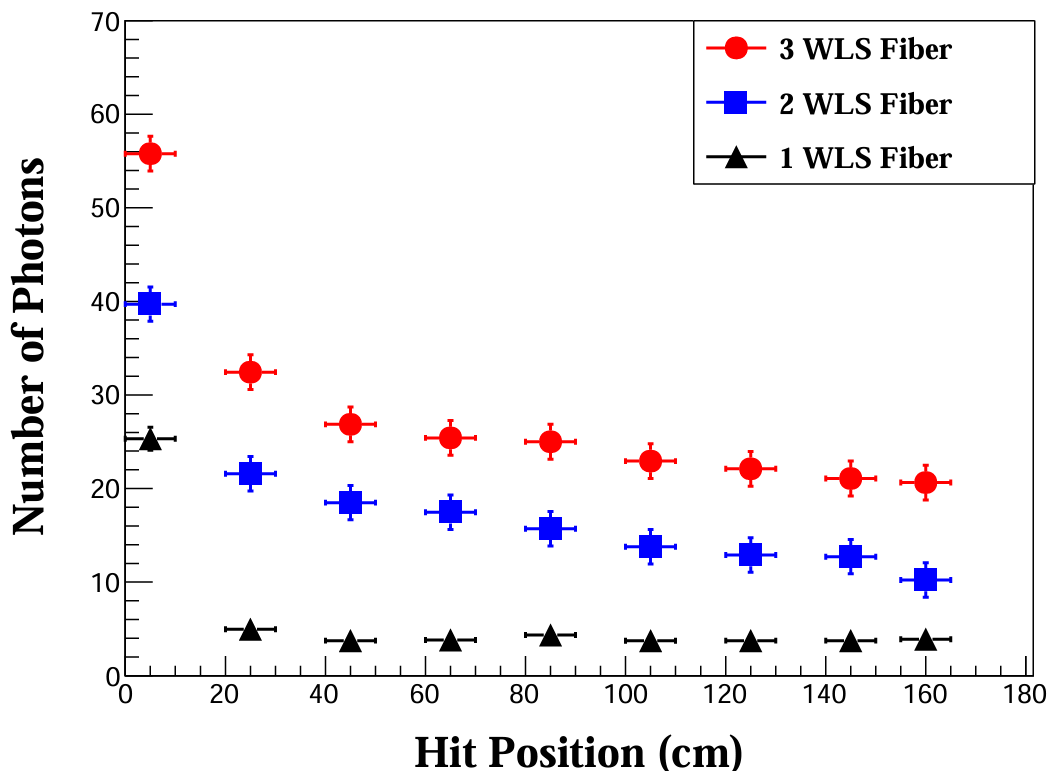 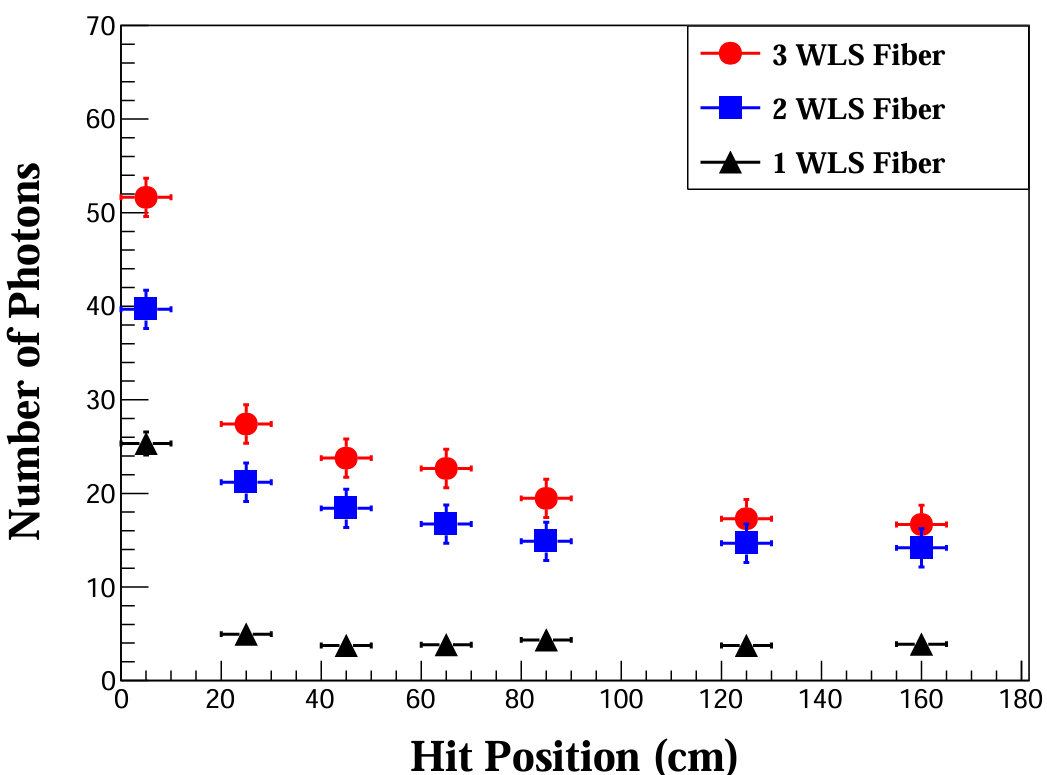 (a)
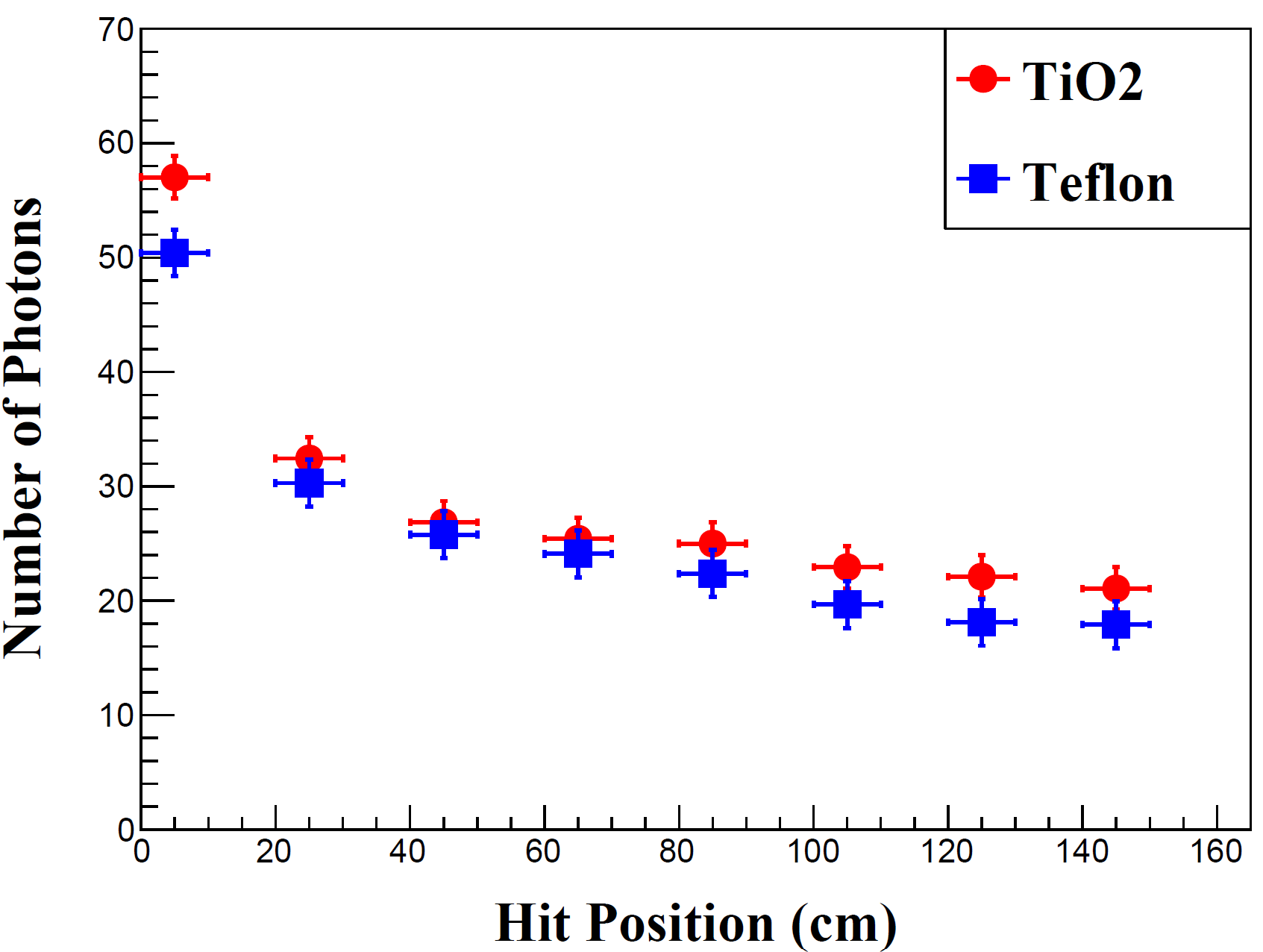 (b)
(c)
三根塑闪在不同位置宇宙线击中时，SiPM收集到的光子数。
同一根塑闪逐次增加光纤在不同位置宇宙线击中时，SiPM收集到的光子数
TiO2和特氟龙反射层的对比。
效率与时间分辨测试
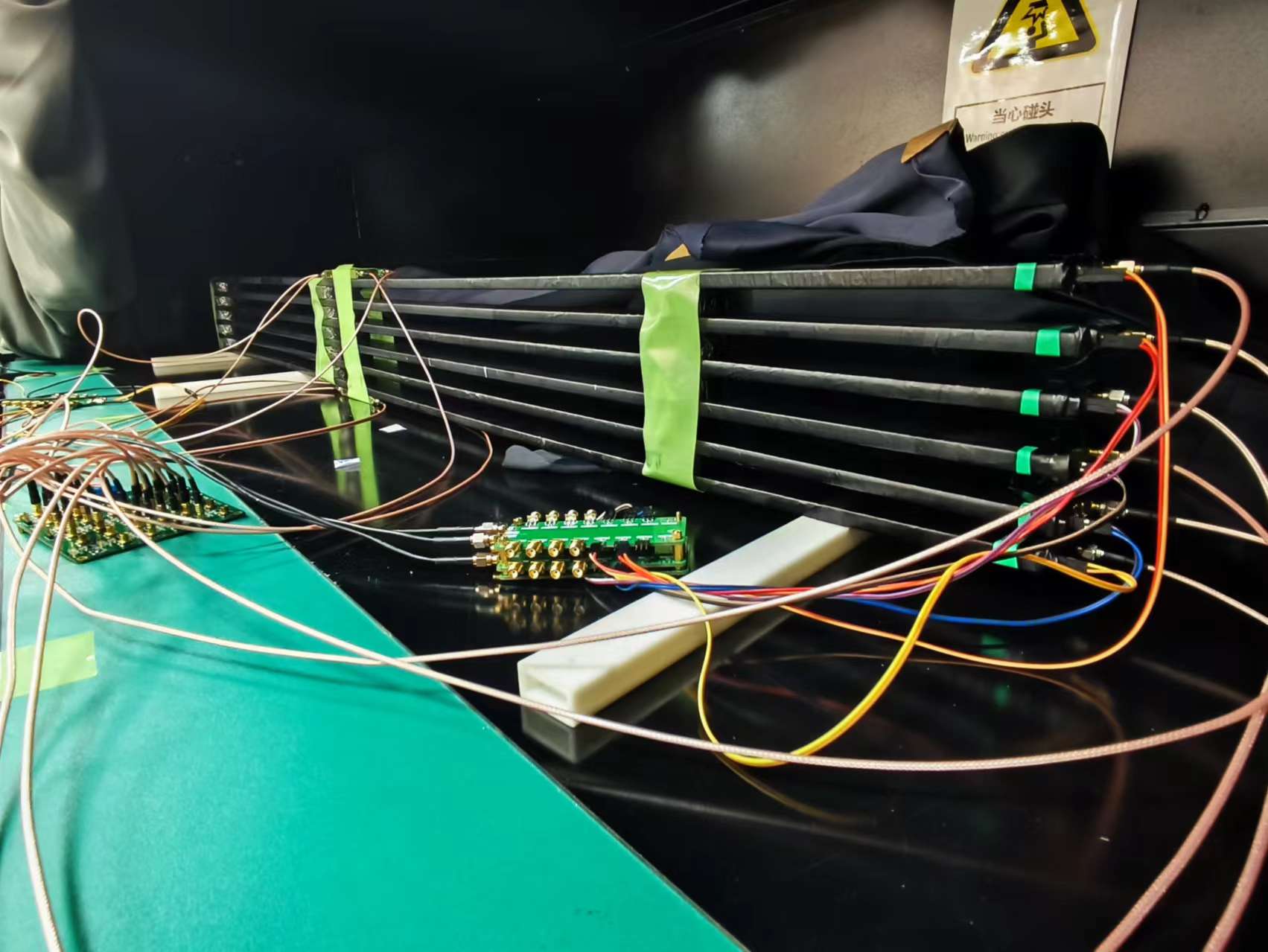 Trigger (middle position)
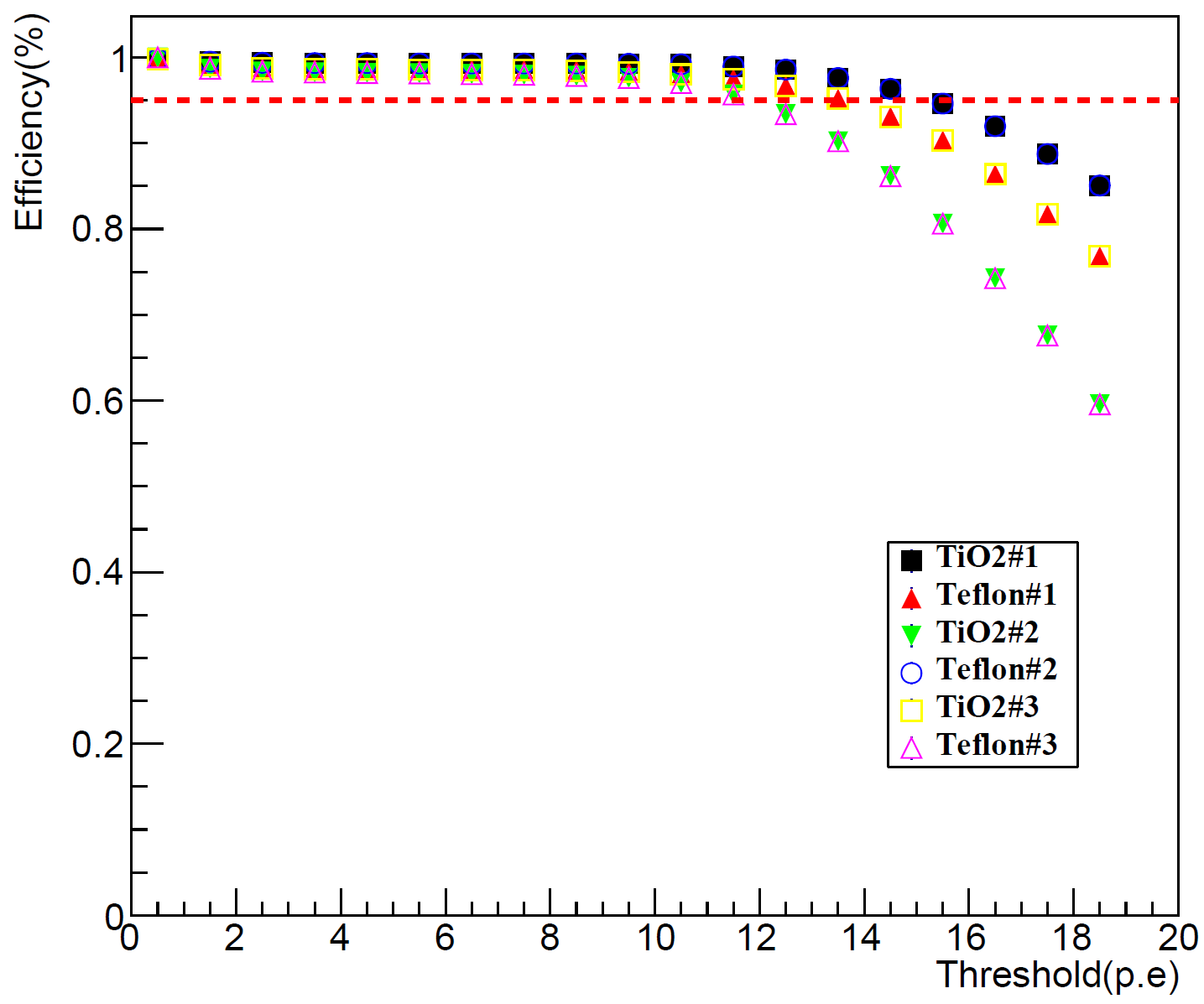 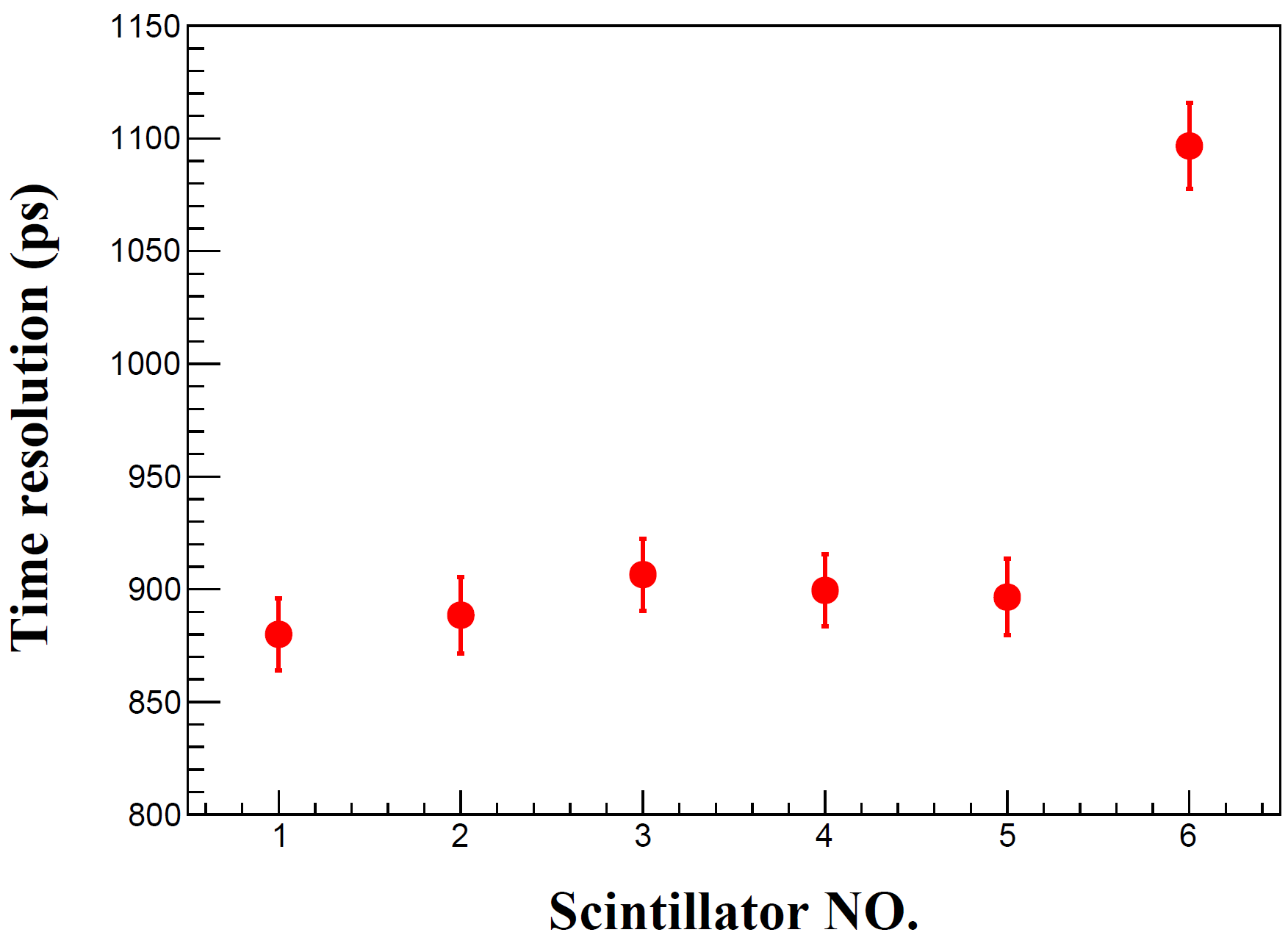